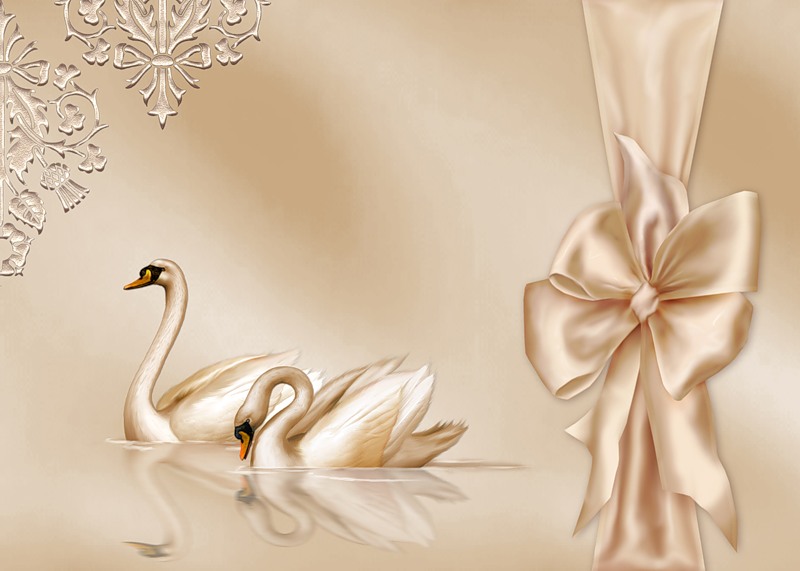 ОСЕТИНСКАЯ   СВАДЬБА
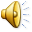 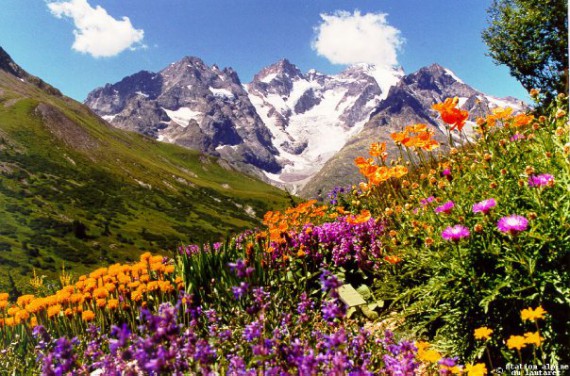 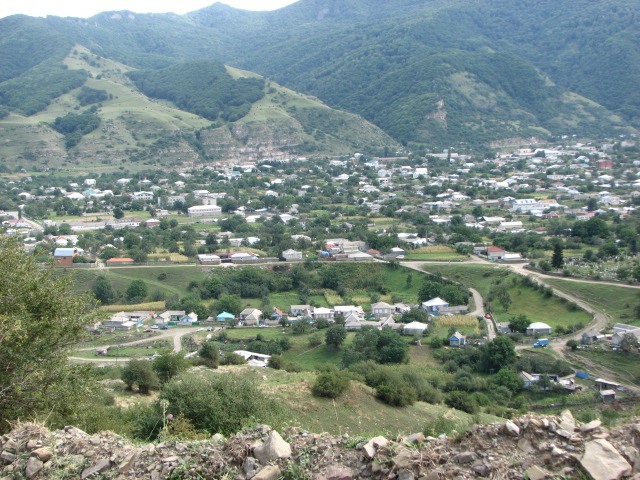 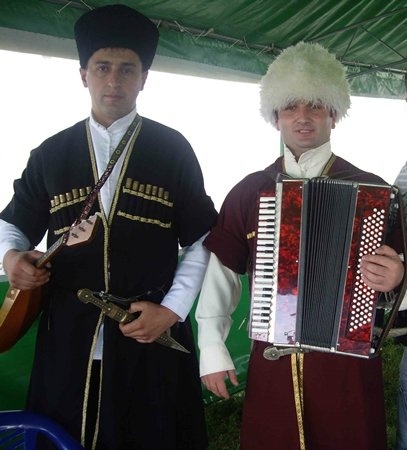 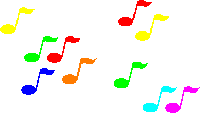 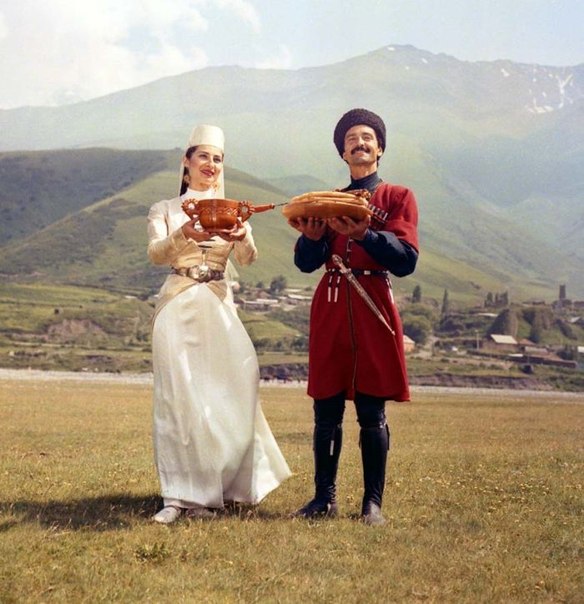 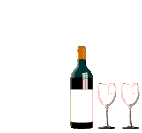 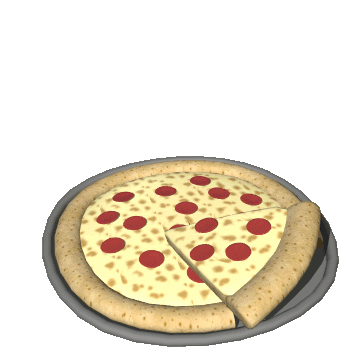 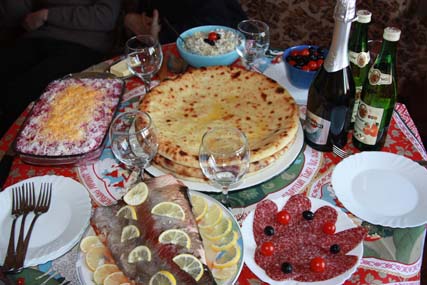 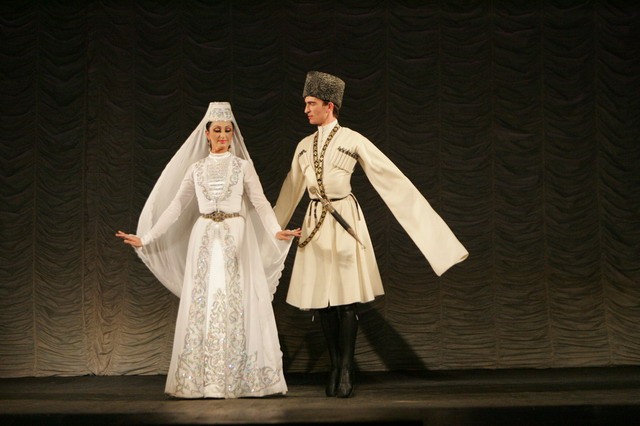 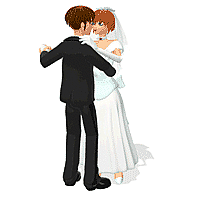 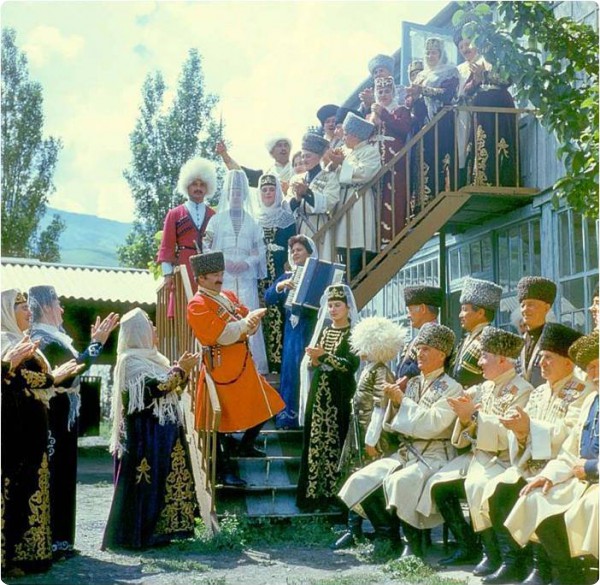 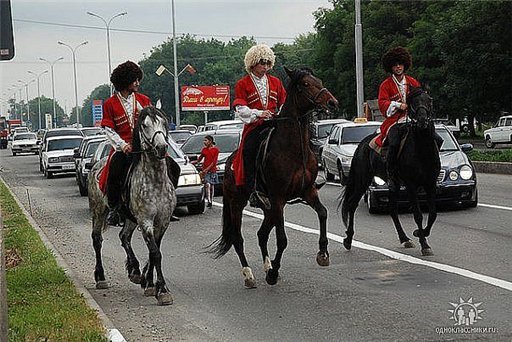 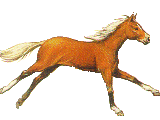 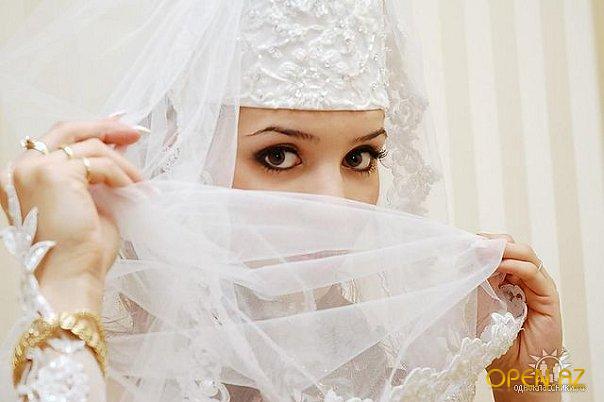 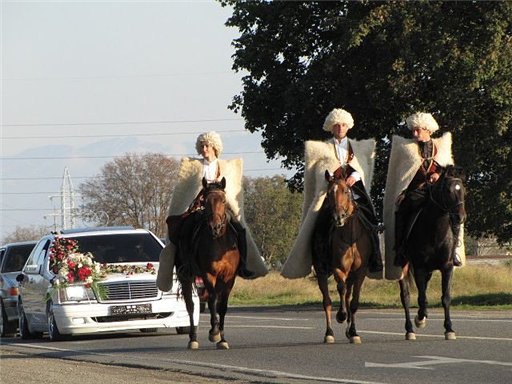 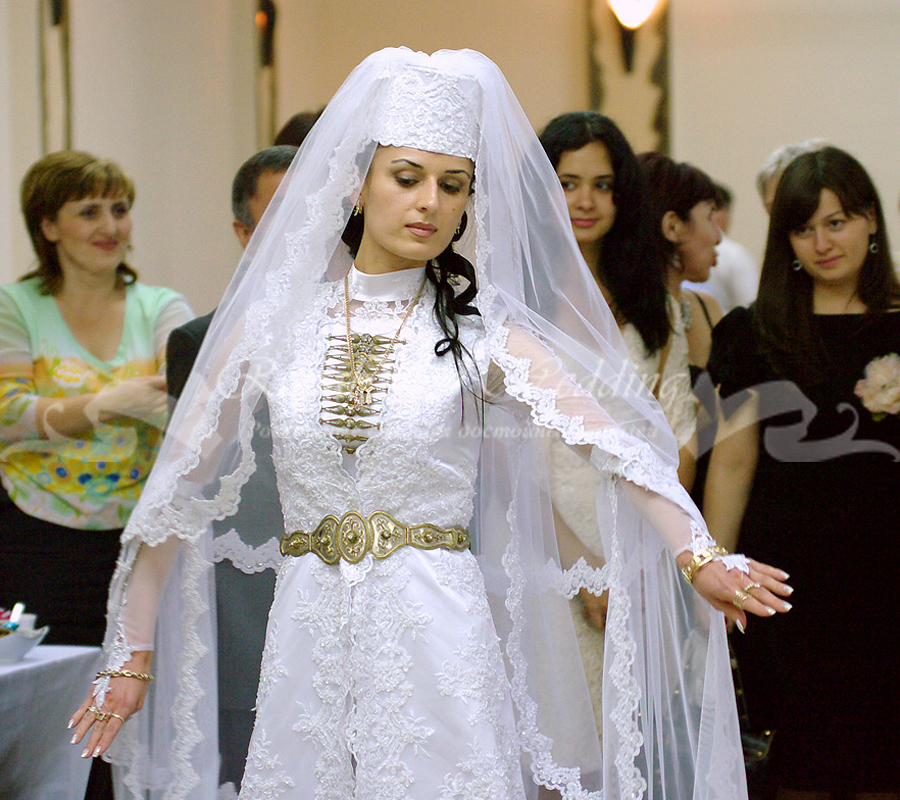 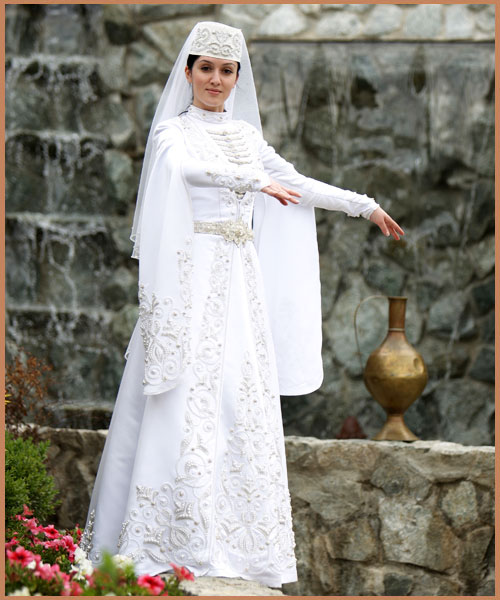 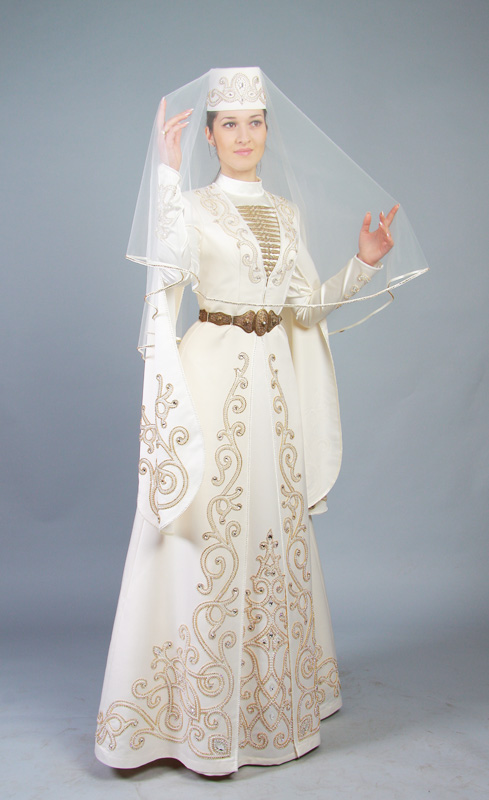 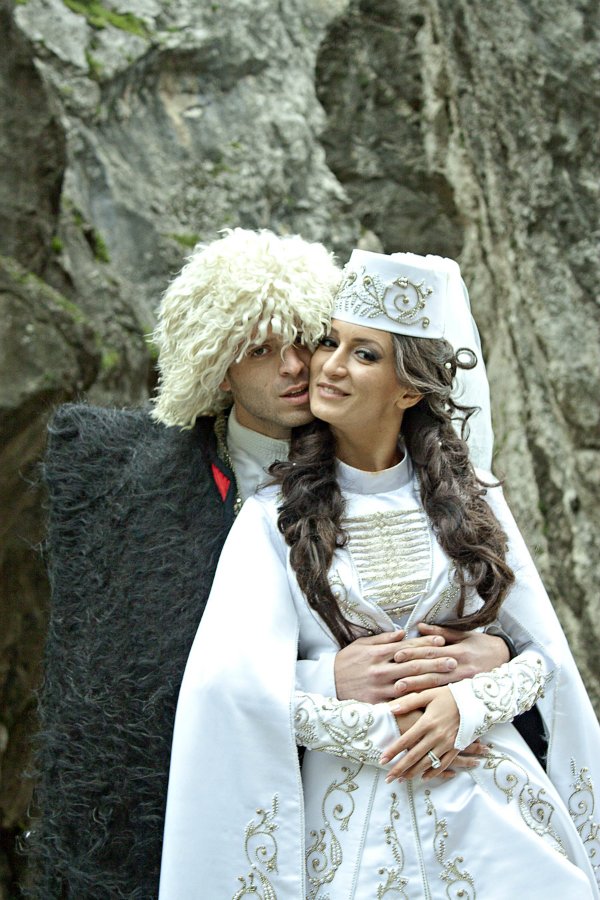 Поделиться Поделиться
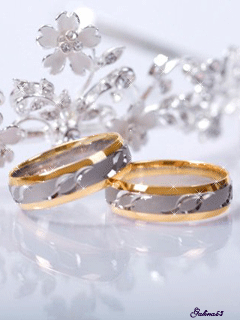 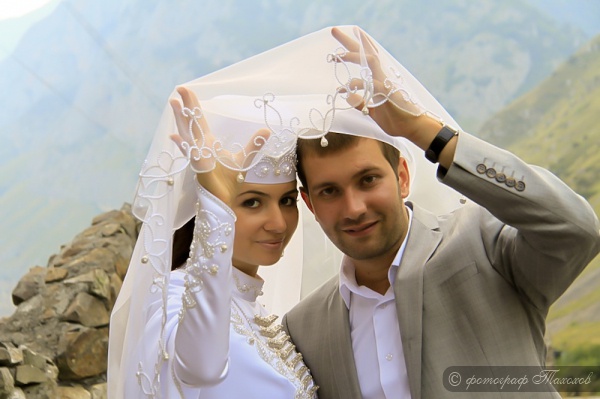 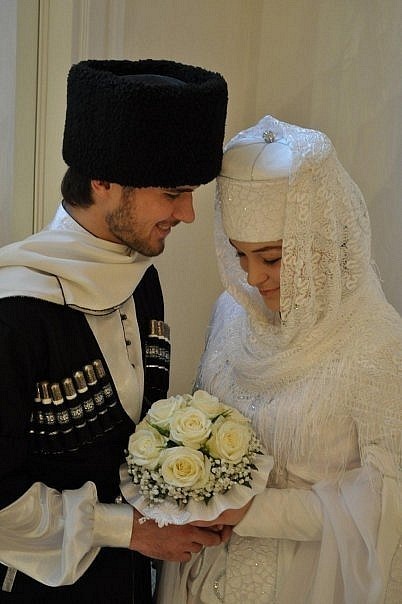 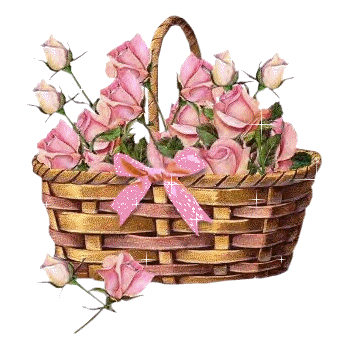 ЖЕЛАЕМ    СЧАСТЬЯ!
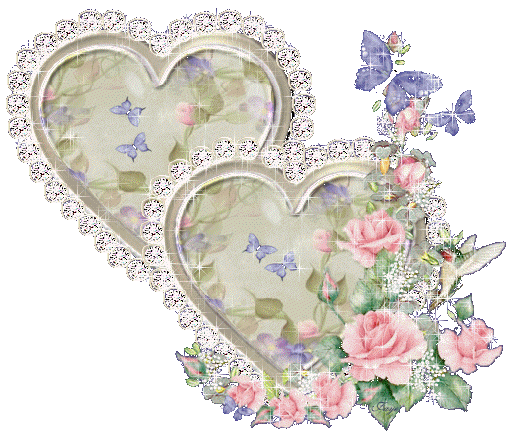